Rapid and high signal to noise ratio dual frequency comb spectroscopy
2014 / 5 / 21　M2　Ichikawa
A. Schliesser, M. Brehm, and F. Keilmann, “Frequency-comb infrared spectrometer for rapid, remote chemical sensing”, Opt. Express 13, 9029 (2005).

F. Zhu, T. Mohamed, J. Strohaber, A. A. Kolomenskii, Th. Udem, and H. A. Schuessler, “Real-time dual frequency comb spectroscopy in the near infrared”, Appl. Phys. Lett., 102, 121116 (2013).

A. M. Zolot, F. R. Giorgetta, E. Baumann, J. W. Nicholson, I. Coddington, and N. R. Newbury, “Direct-comb molecular spectroscopy with accurate,resolved comb teeth over 43 THz”, OPTICS LETTER, 37, 638(2012).
Fourier transform spectroscopy
Frequency spectrum
Temporal wave
Temporal window
amplitude
Spectrum resolution
Intensity
Fourier
Transform
frequency
time
Accuracy ＝
Precision of time delay
spectrum resolution＝
1 / temporal window
Dual frequency comb spectroscopy
fs LASER1
detector
fs LASER2
Time domain
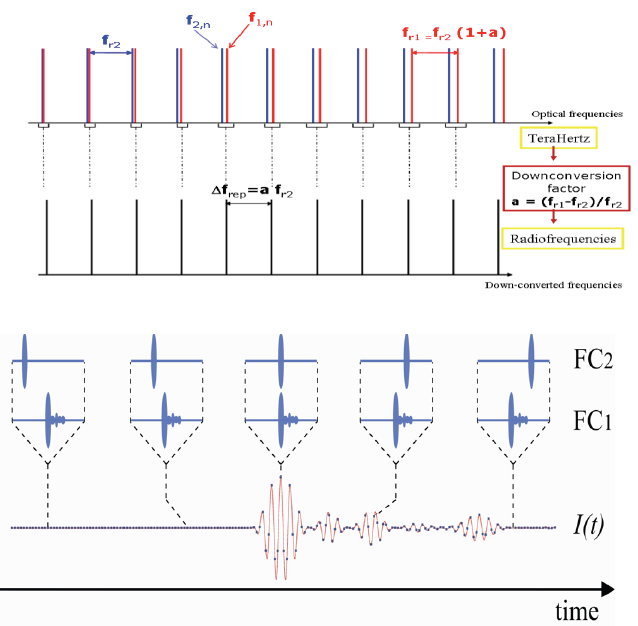 Dual frequency comb spectroscopy
fs LASER1
detector
fs LASER2
Time domain
Interferogram
few ms
few ns
few ten μs
few ten fs
Dual frequency comb spectroscopy
Frequency domain
・high resolution
・fast spectroscopy
・simple optical system
frep1
Δf
frep2
……
3Δf
2Δf
Δf
Optical frequency
……
3Δf
Δf
2Δf
Radio frequency
“Frequency-comb infrared spectrometer for rapid, remote chemical sensing”
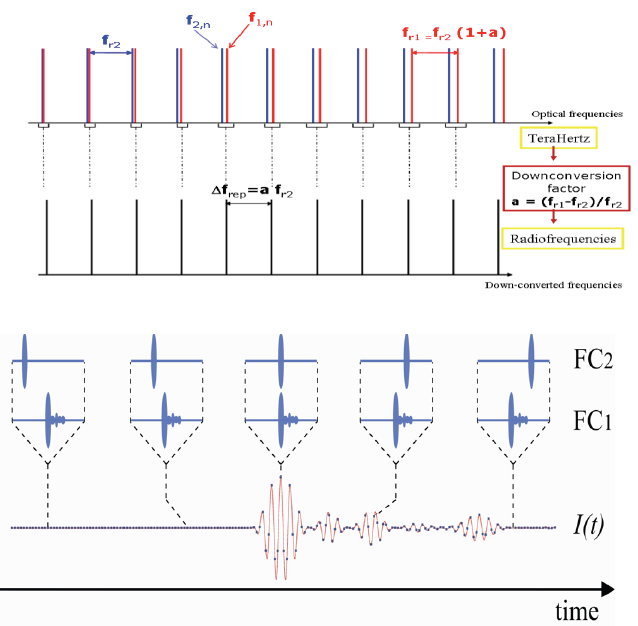 Not need!!
(long waiting time)
This part is need.
In this letter, they changed repetition frequency to accelerate spectrum repetition.
Setup
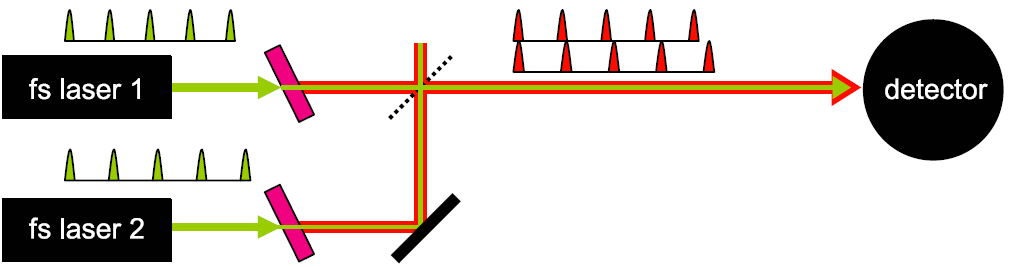 Ti : S Laser
・Center wavelength : 800nm
・Pulse width : 10fs
・Average power : 500mW
・Repetition rate : 125.130MHz
Detector : HgCdTe detector
Emitter : GaSe crystals
Interferogram and spectrum
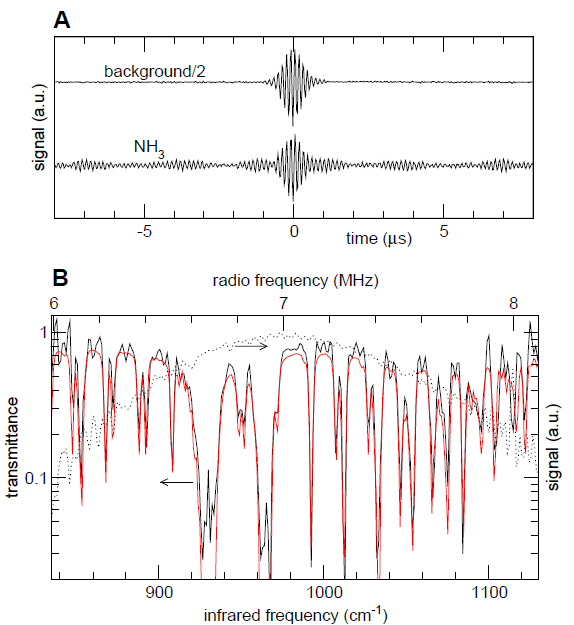 temporal window is 70μs (16μs displayed).
Δ = 29.93Hz.
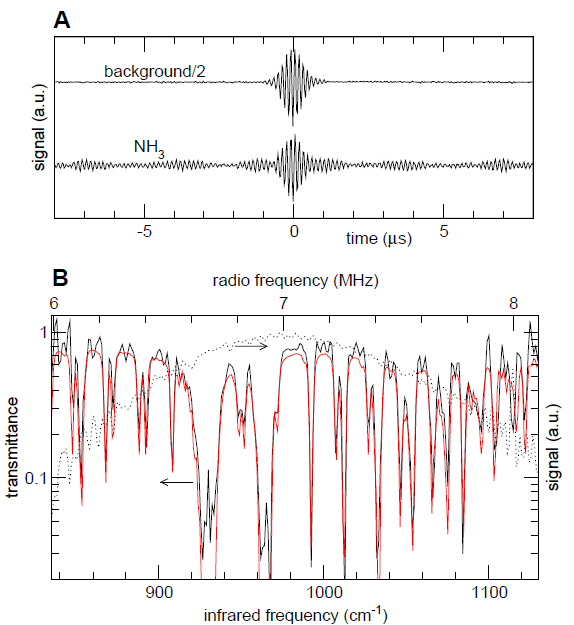 Dotted : background.
Black : transmittance.
Red : conventional FTIR 
(60s acquisition time and 32spectra averaged).

Resolusion : 2cm-1.
Accelerate spectrum repetition
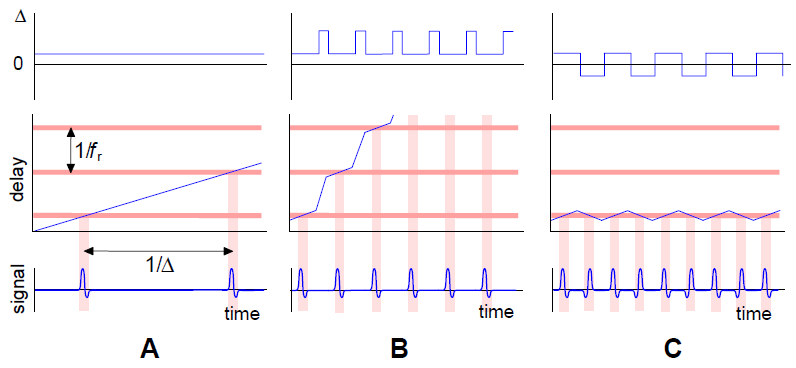 Method C is changing the value of Δ(=frep1 – frep2 ) after an interferogram recording, by manipulation of one of the laser’s repetition frequency.       =    no waiting time
Accelerate spectrum repetition
Δ < 0
0 < Δ
Time delay direction
Time delay direction
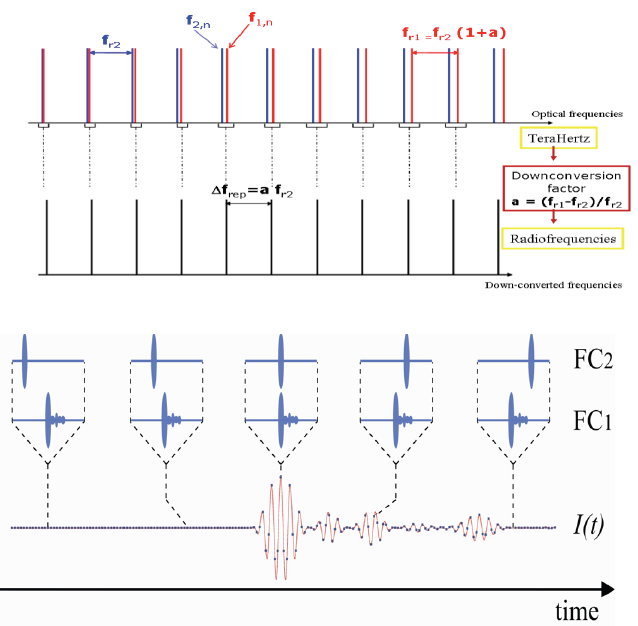 Only this part is obtained without wait time.
Setup for remote sensing
outside
labratory
30m
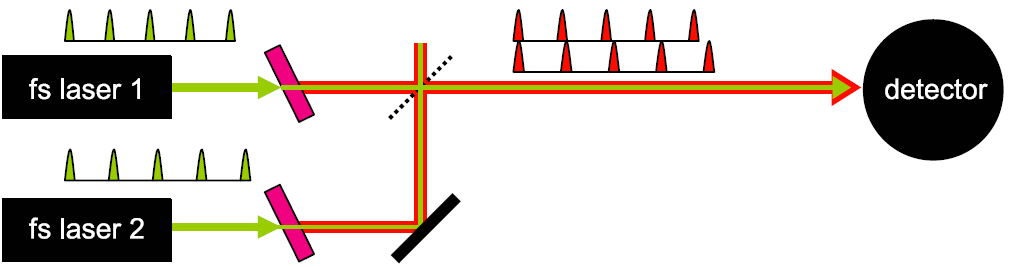 Concave mirror
NH3
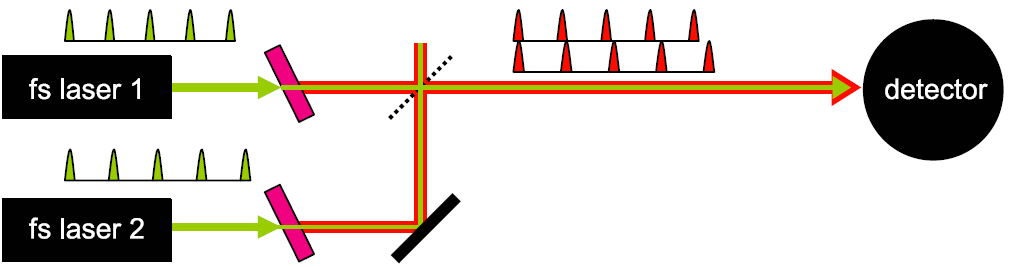 Result
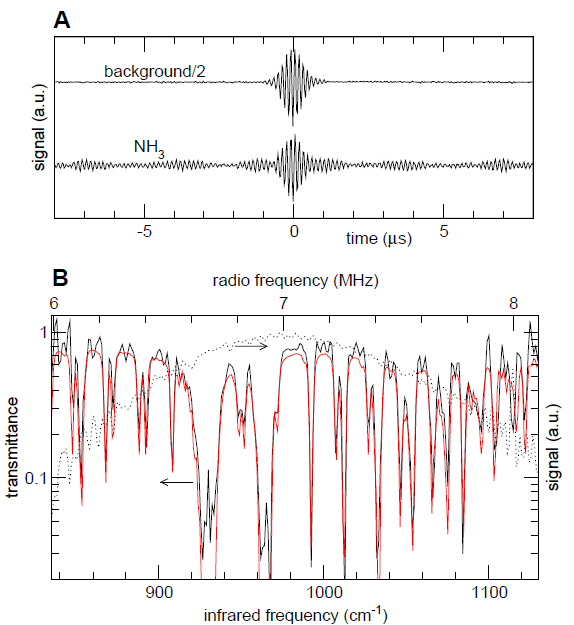 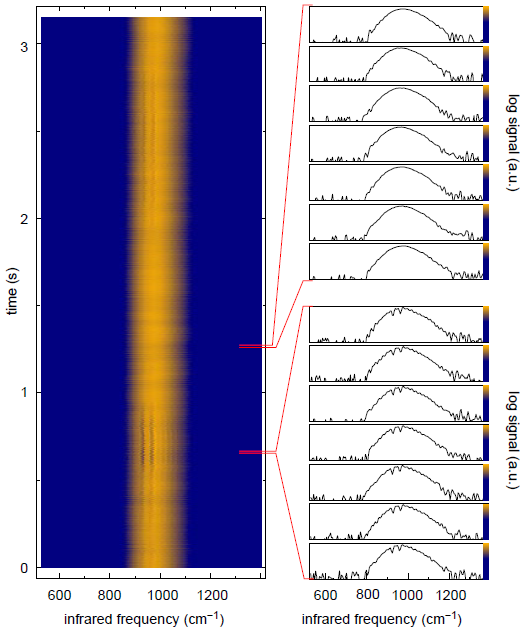 3000 spectra
Record time = 3.15 s
Δ = 14 Hz to - 13.6 Hz
 950 spectra / s
Summary
950 spectra repetition rate attained by manipulating the repetition rate of one laser.

Signal dose not depend on propagation phase or mild beam deviation by turbulence.
F. Zhu, T. Mohamed, J. Strohaber, A. A. Kolomenskii, Th. Udem, and H. A. Schuessler, “Real-time dual frequency comb spectroscopy in the near infrared”, Appl. Phys. Lett., 102, 121116 (2013).
Setup
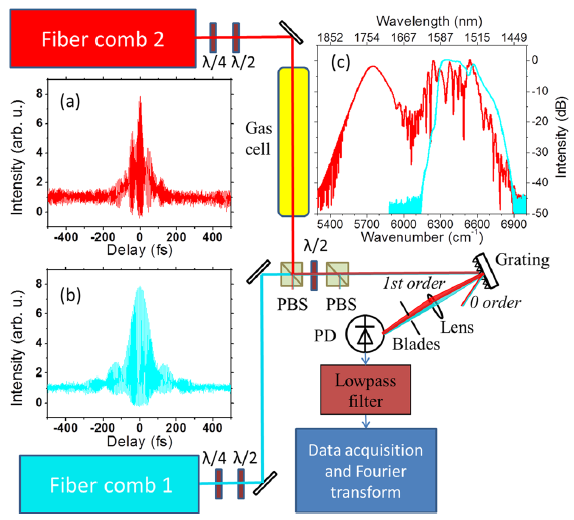 Comb1 
Er-doped fiber laser
Power : 25 mW
Pulse width : 70 fs

Comb2
Er-doped fiber amplifier
Power : 500 mW
Pulse width : 90 fs

・Repetition rate : 250 MHz is locked
・CEO frequencies are not stabilized
Interferogram
Δ = 1807 Hz, 40μs
Δ =4403 Hz, 4μs
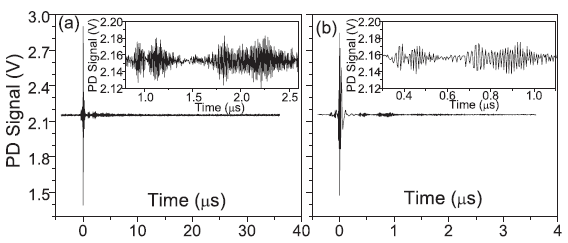 Fourier spectra
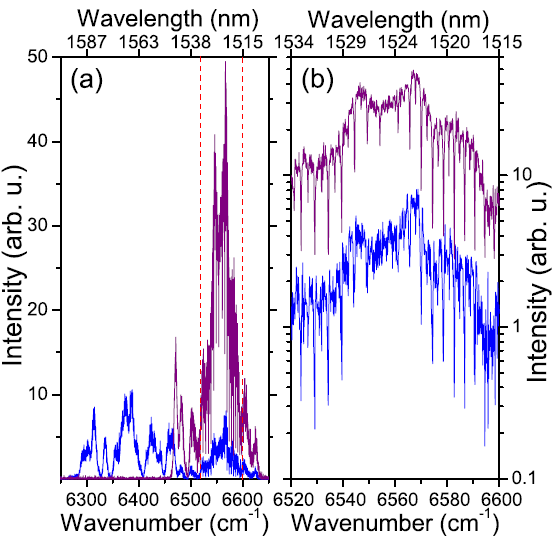 Blue : filtering between 6280 ～6625cm-1
maroon : filtering between 6460 ～6625cm-1
When selecting only the fingerprint spectral region, ～6 times stronger signal is obtain.
Rapid spectroscopy
4 μs interferogram, 
Δ = 4403 Hz
40 μs interferogram, 
Δ = 1807 Hz
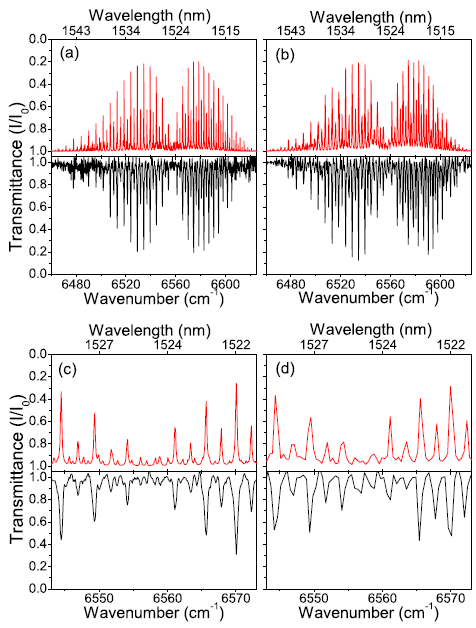 HITRAN
HITRAN
(a) : 
Resolution : 0.11 cm-1
Spectral elements : 1500
Most intensity line’s SNR : 30 
(b) : 
Resolution : 0.47 cm-1
Spectral elements : 351
Most intensity line’s SNR : 80
measurement
measurement
Summary
By used grating based spectral filter in a 2f-2f setup, increased the signal to noise ratio.

The difference between the repetition rates is 4403 Hz and measurement time is 4 μs.
A. M. Zolot, F. R. Giorgetta, E. Baumann, J. W. Nicholson, I. Coddington, and N. R. Newbury, “Direct-comb molecular spectroscopy with  accurate, resolved comb teeth over 43 THz”, OPTICS LETTER, 37, 638(2012).
Setup
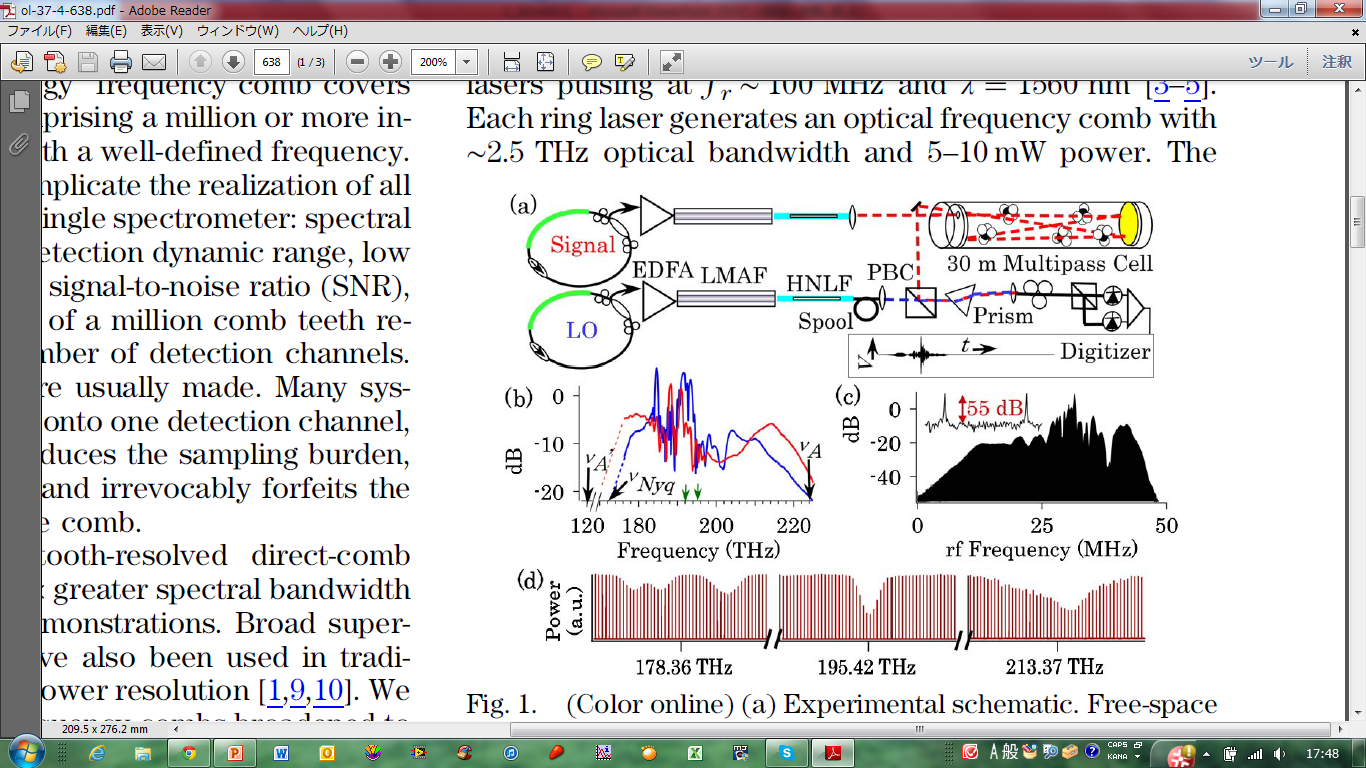 Setup
Signal comb, local comb
SC generated by HNLF
Power : ~300 mW
Bandwidth : ~43THz

Repetition rate : 100 MHz are locked.
CEO frequencies are stabilized.

Δ = 100 Hz
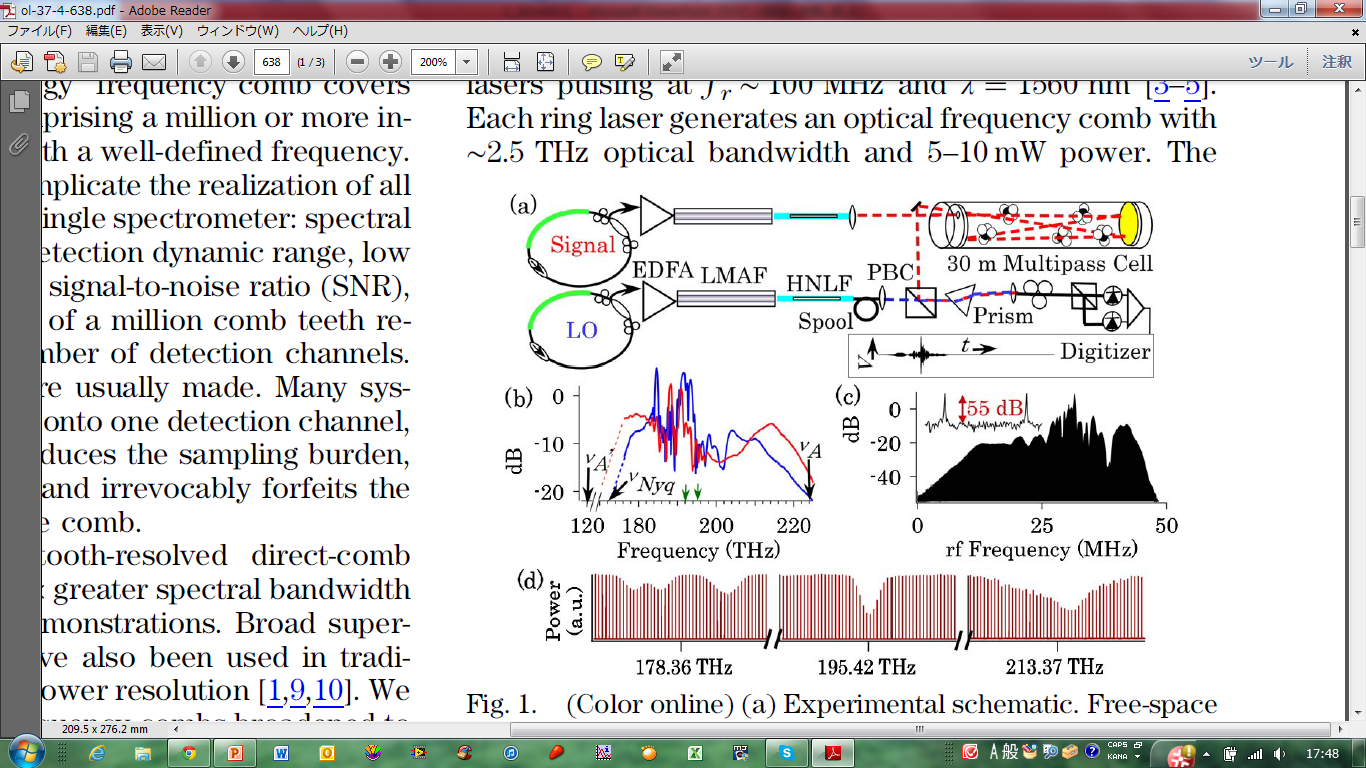 Multiple species spectroscopy
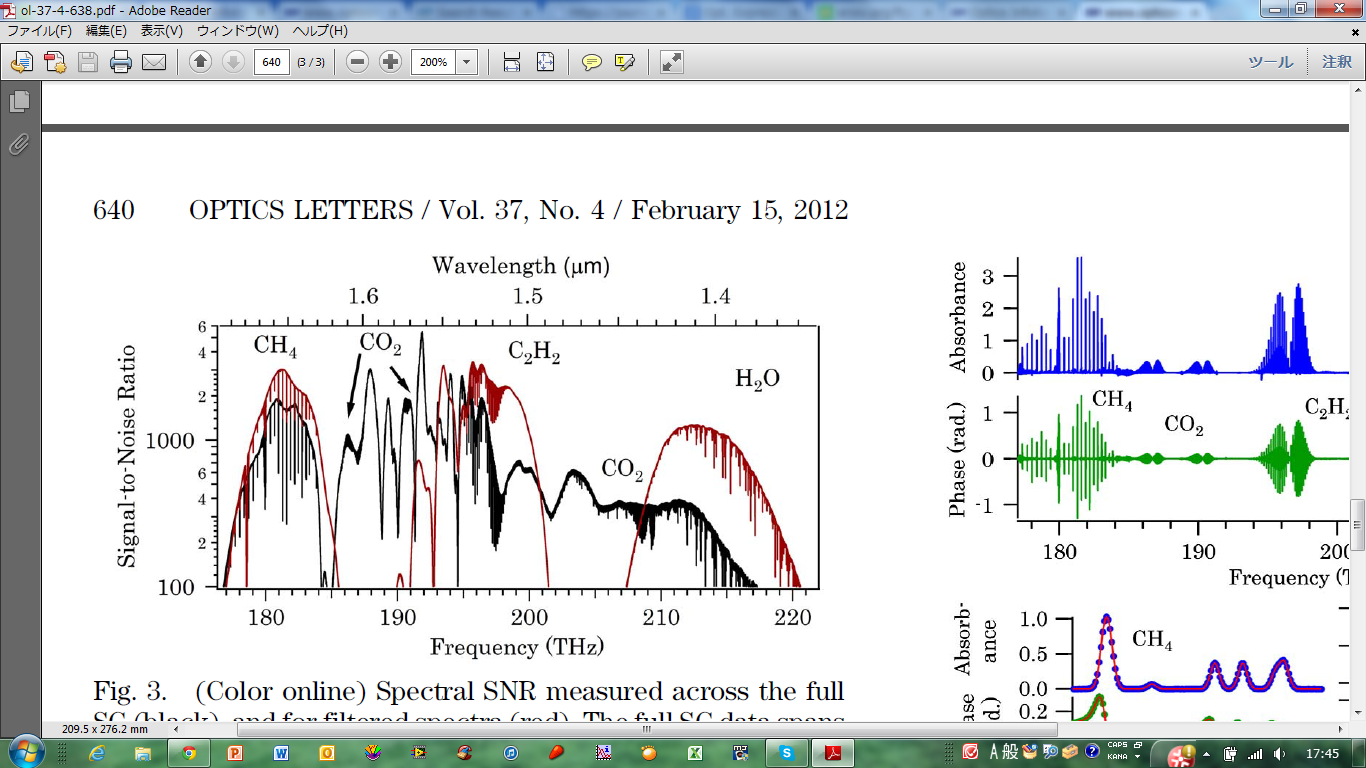 Black : full region of SC
SNR > 100
Phase noise : 0.01 rad
Absorbance noise : 0.02
Red : prism-filtered spectra
SNR > 3000
Phase noise : 330 μrad
Absorbance noise : 6.6*10-4
Evaluate the accuracy
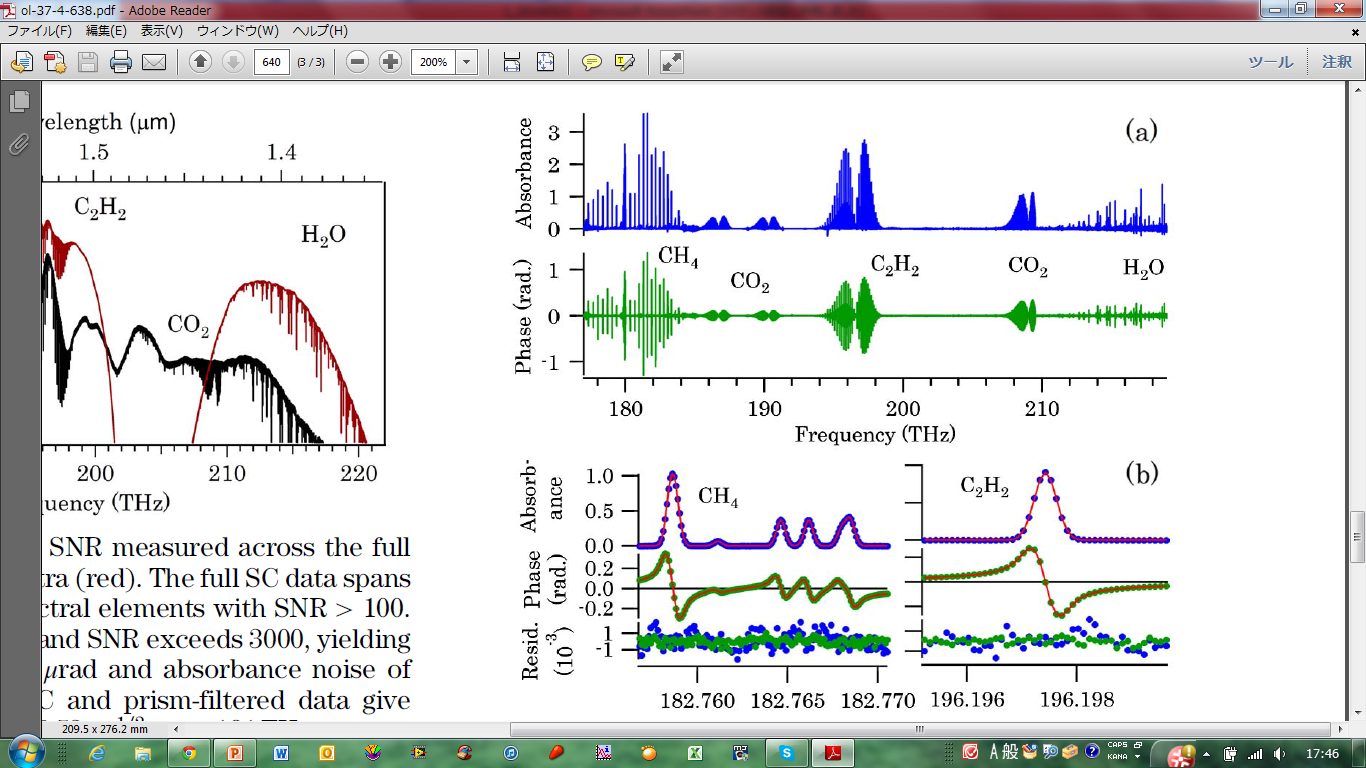 Line centers agree to within the ~10  MHz .

Measurements data(symbols) is coincides Doppler-limiter line(solid line) .
Summary
Dual comb spectroscopy can probe multiple species of interest simultaneously over 43 THz.

Or select a subset of the bandwidth for increased SNR.
Conclusion
High signal to noise ratio dual comb spectroscopy is attained by prism-filtering or by grating filtering.

By changing the repetition rate, 950 spectra/s  attained.
SNR of interferogram and spectra
Phase correction
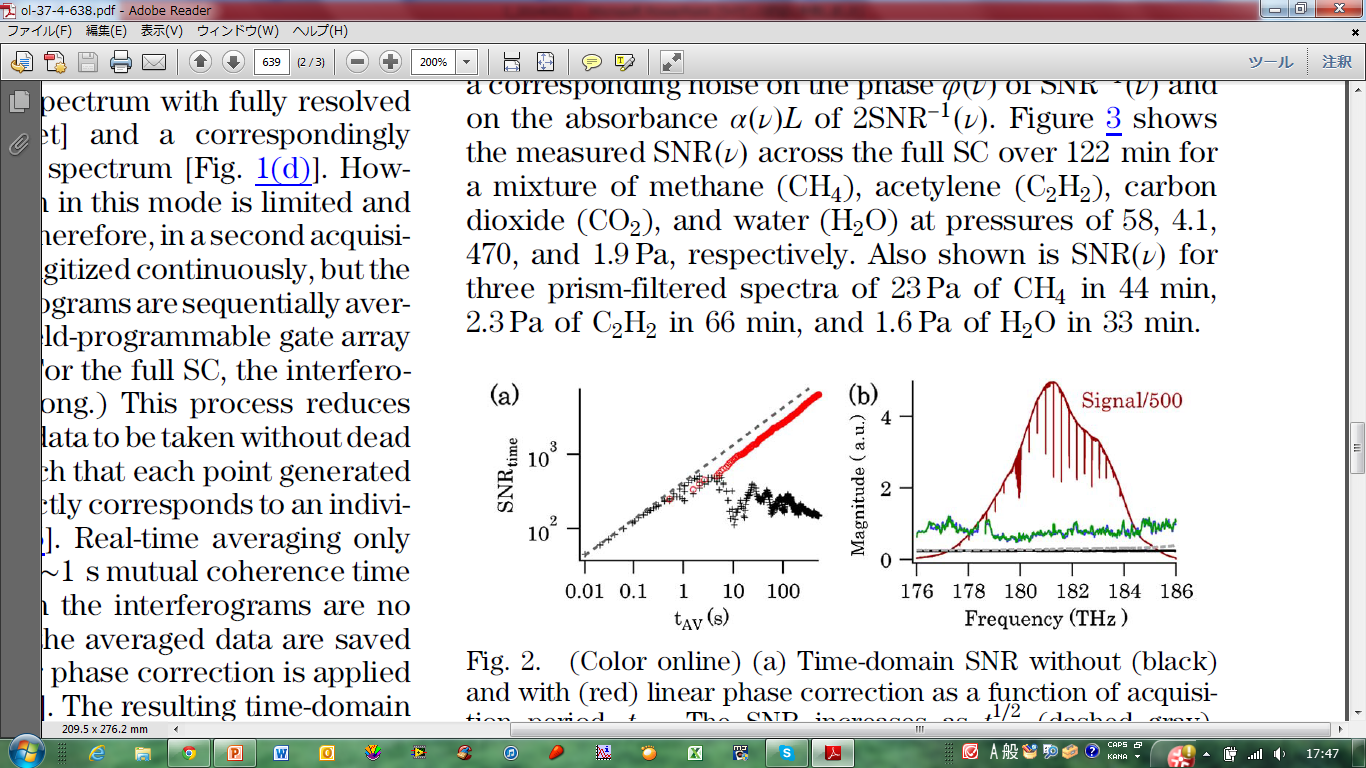 Spike noise
Time-domain SNR with linear phase correction is increases as t1/2.